Visualization 3
Thomas Schwarz, SJ
Review
Create figures in matplotlib.pyplot imported as plt
Use pandas, i.e. df.column.plot( )
Limited functionality, but easiest to use
Use plt.plot 
Matplotlib style
Use the OO interface
fig, ax = plt.subplots(8,8, figsize=(6,6) )
Review
Scripts: 
Need to call plt.show( ) but only once
IPython
Use the %matplotlib magic command
plt commands now run in place to update a plot
Might need to force updates with plt.draw( )
IPython notebook
%matplotlib notebook
Interactive plots embedded in notebook
% matplotlib inline
Static images embedded in notebook
Review
plot  for line plots: give x- and y-values
scatter plot with setting marker as third argument
color codes and line codes 
color, linestyle, or abbreviation
control with
Multiple Subplots
Can use fig.add_axes( ) to manually create subplots.
Create a figure
  
Add axes:
First argument is a list with x-offset, y-offset, x-height, y-height out of 0 … 1
 

Remember to leave space for ticks
fig = plt.figure()
ax1 = fig.add_axes([0.1,0.1,0.88,0.88],
…
Multiple Subplots
We can then add limits, ticks and labels




This is an axes with origin at 0.1, 0.1  going to 0.98, 0.98
ax1 = fig.add_axes([0.1,0.1,0.88,0.88],
                   xlim = (0, np.pi),
                   ylim = (-1.1, 1.1),
                   xticks=[0, np.pi/2, np.pi],
                   xticklabels=['0', 'pi/2', 'pi'])
Multiple Subplots
Can add another axes in the right upper corner
ax2 = fig.add_axes([0.7, 0.7, 0.25, 0.2],
                   xlim = (0, np.pi),
                   ylim = (-1.1, 1.1),
                   xticks=[0, np.pi/2, np.pi],
                   xticklabels=['0', 'pi/2', 'pi'])
Multiple Subplots
Finally, plot random (trig) functions
x = np.linspace(0, np.pi, 30)
ax1.plot(x, np.sin(x))
ax2.plot(x, np.cos(x))
plt.show()
Multiple Subplots
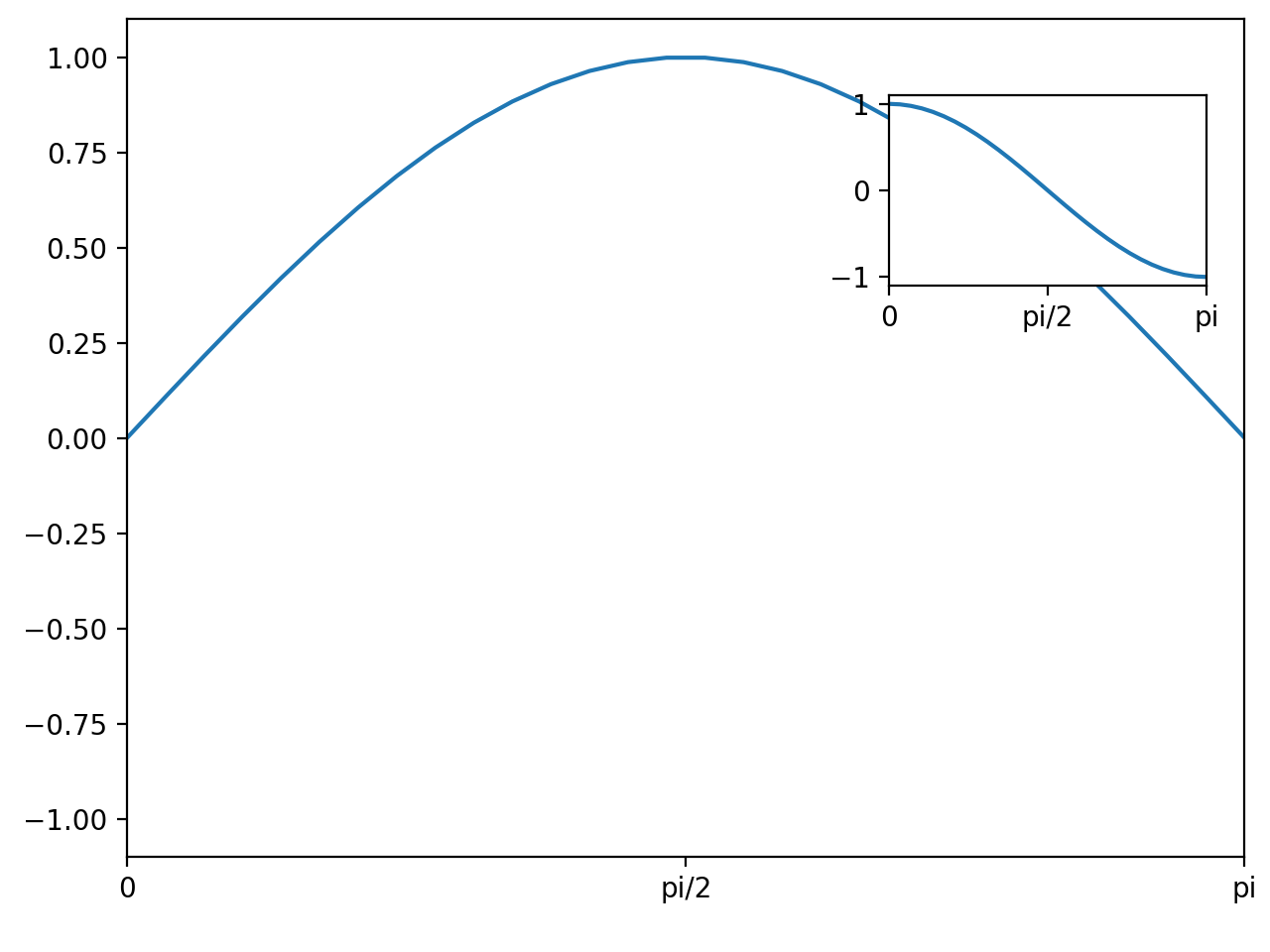 Multiple Subplots
Can create figure with a subplot 
  
Adjust layout 
hspace - space between rows of subplots (height)
wspace - space between columns of subplots (width)
fig = plt.figure()
fig.subplots_adjust(hspace=0.4, 
                    wspace = 0.6)
Multiple Subplots
Create 6 axes in two rows and three columns
 

Write an interior text
The position is relative to the grid in the subplot
 

Then plot x**i
for i in range(1, 7):
    ax = fig.add_subplot(2,3,i, ylim = (-1,1))
ax.text(0, 0.5, str(i), 
        fontsize = 15, 
        ha='center')
x = np.linspace(-1,1,21)
ax.plot(x, np.power(x,i))
Multiple Subplots
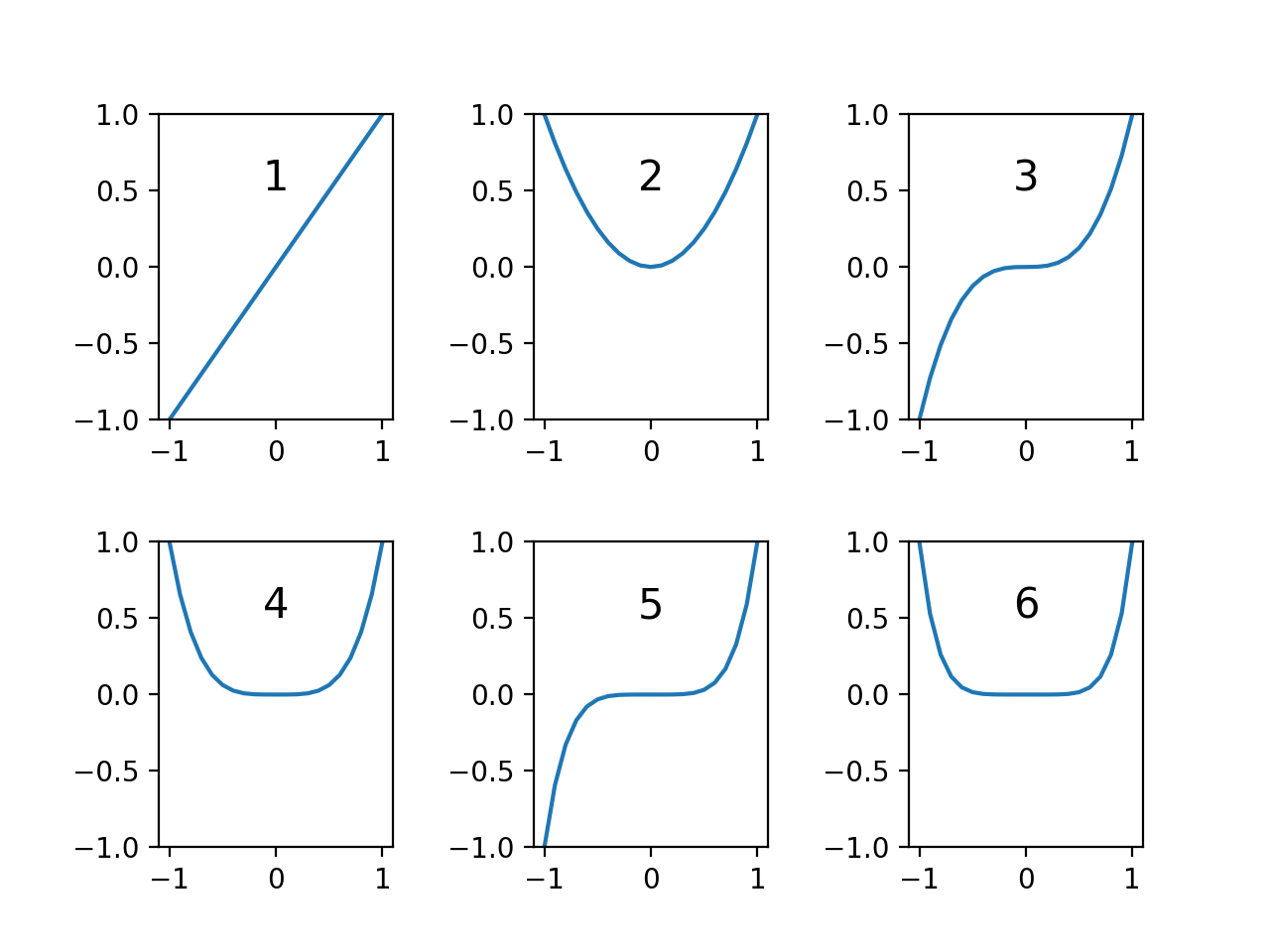 Multiple Subplots
Can use subplots (with a plural-s) to create a number of plots
Can make share coordinate layout
fig, axes = plt.subplots(3,4, 
                         sharex='col', 
                         sharey='row')
Multiple Subplots
The axes is a 3 by 4 matrix
Notice the way we are accessing them by a single bracket
for i in range(3):
    for j in range(4):
        degree = 4*i+j+2
        axes[i,j].text(0, 0.5, str(degree), ha='center')
        axes[i,j].plot(x, np.power(x,degree))
Multiple Subplots
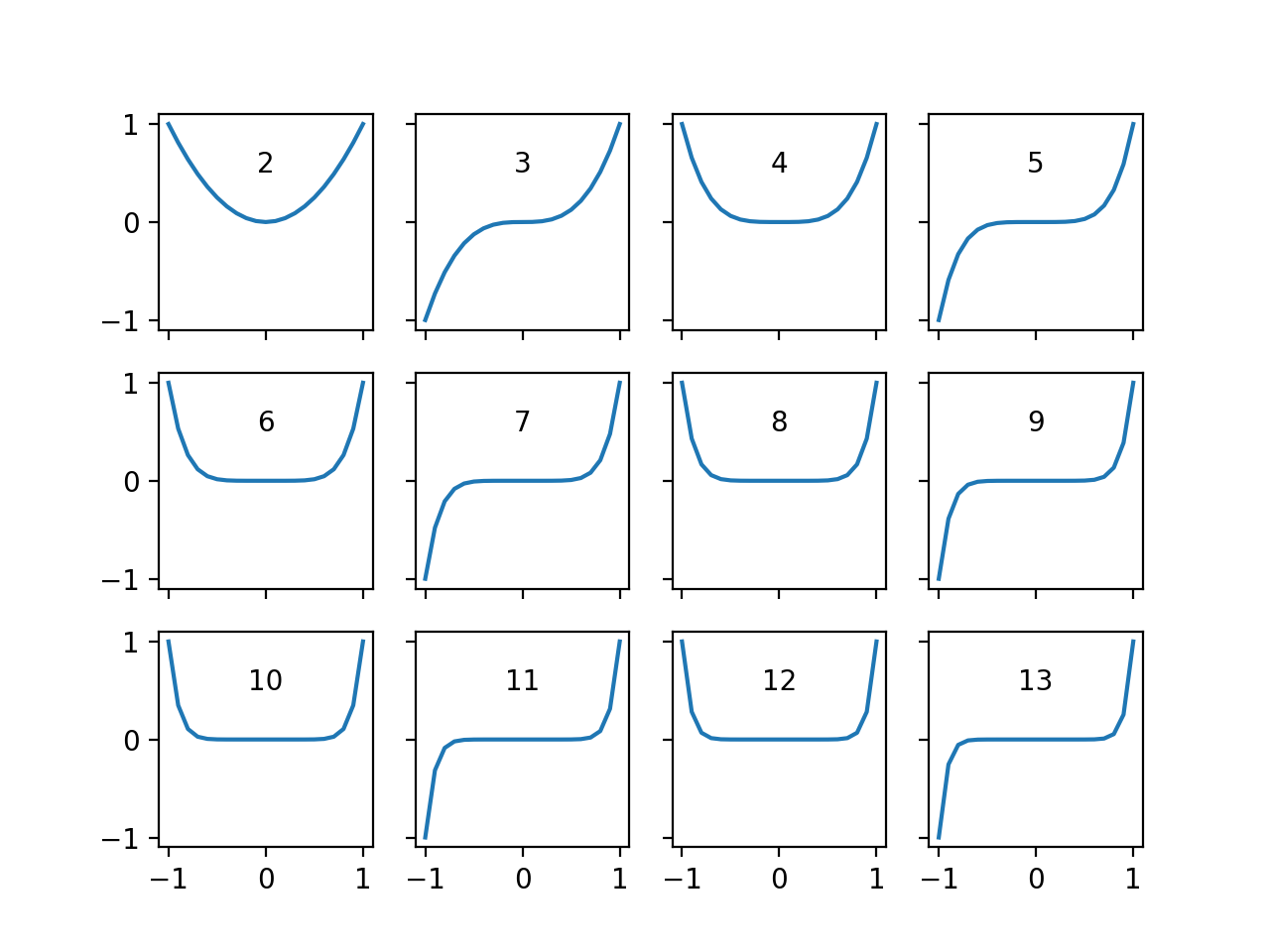 Multiple Subplots
For more complicates arrangements, look at plt.GridSpec
Controlling Ticks
Figure: bounding box, contains
Axes objects, which contain
A variety of other objects representing plot contents
Such as xaxis, yaxis
contains properties of lines, ticks, and labels
Has major and minor locator object
Has major and minor formatter object
Controlling Ticks
No ticks at all:
ax = plt.axes(yscale='log')
ax.xaxis.set_major_locator(plt.NullLocator())
Controlling Ticks
Example: Handwriting recognition set
In sklear.datasets

Create a figure and pack it densely
from sklearn.datasets import load_digits
fig = plt.figure(figsize=(6,6)) #in inches
fig.subplots_adjust(left=0, right=1, bottom=0, 
                    top=1, hspace=0.05, 
                    wspace = 0.05)
Controlling Ticks
Create 64 axes 

No ticks

Show images


Show target text
for i in range(64):
    ax = fig.add_subplot(8,8, i+1)
ax.xaxis.set_major_locator(plt.NullLocator())
    ax.yaxis.set_major_locator(plt.NullLocator())
ax.imshow(digits.images[i], 
        cmap=plt.cm.binary, 
        interpolation='nearest')
ax.text(0,7, str(digits.target[i]))
Controlling Ticks
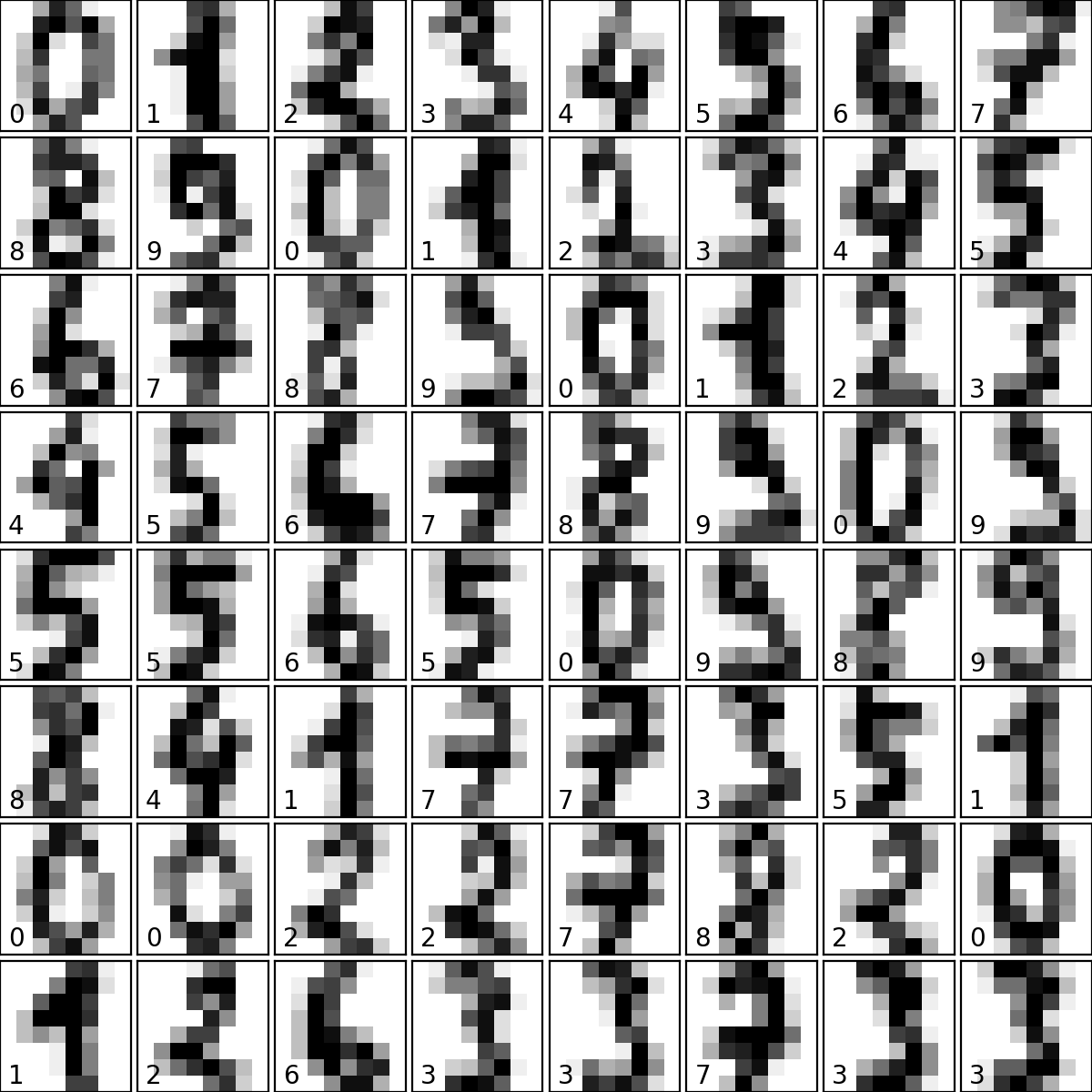 Controlling Ticks
Without suppressing ticks
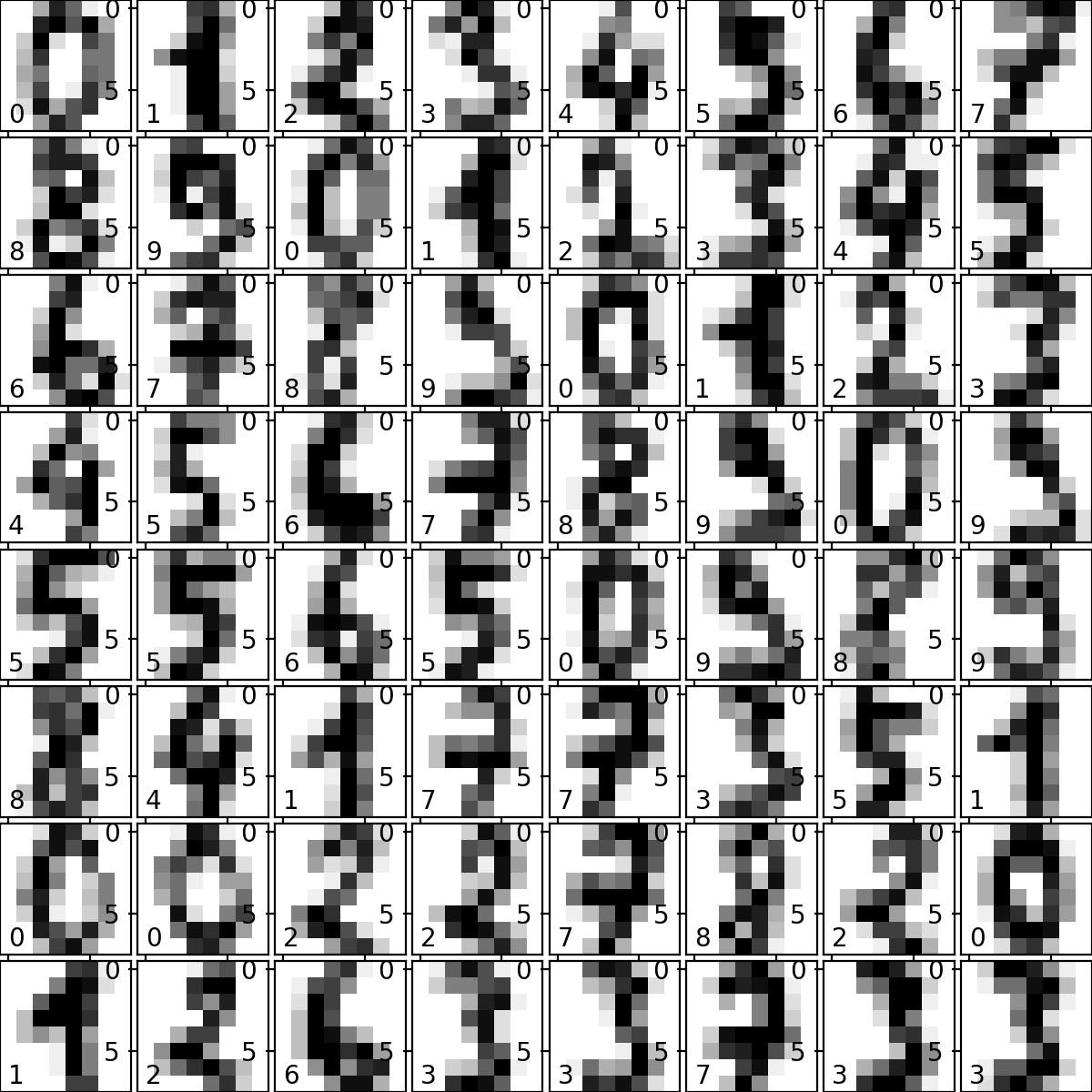 Controlling Ticks
Sometimes, ticks can be too close together
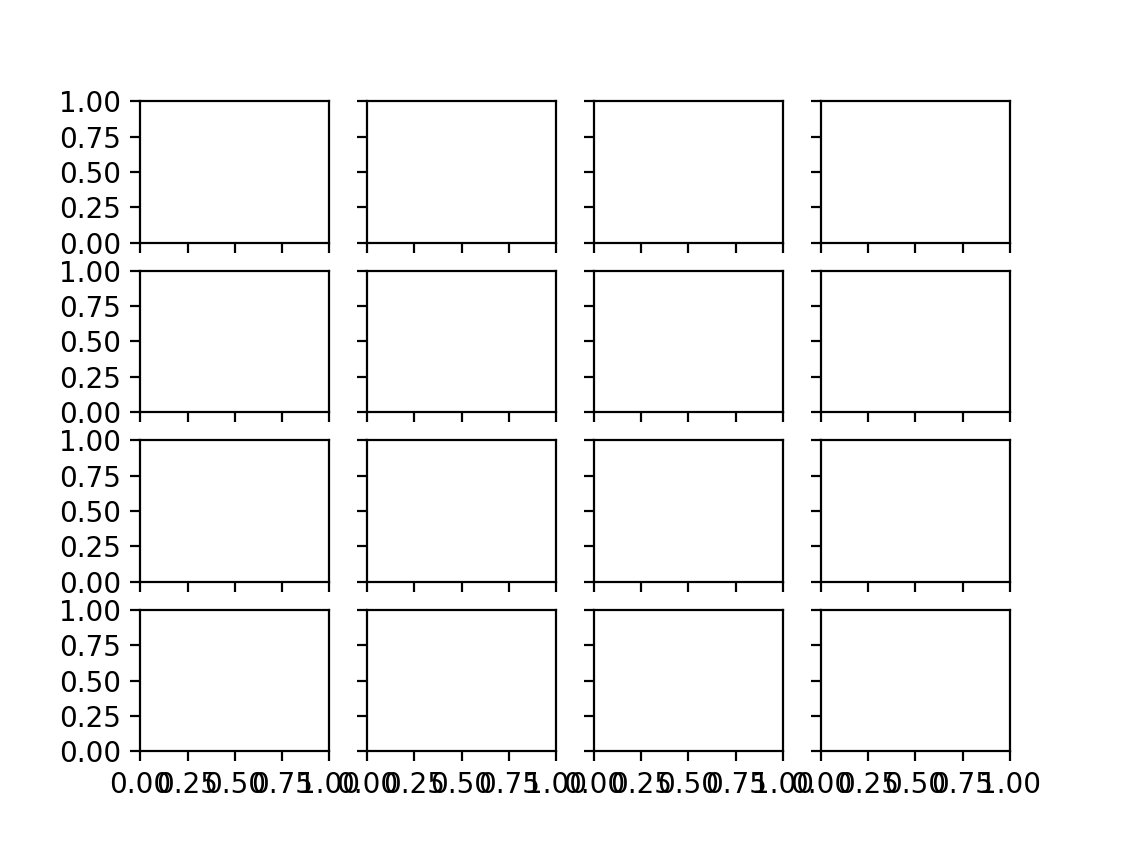 Controlling Ticks
Use the locator to determine the number of ticks
fig, axes = plt.subplots(4,4, sharex=True, sharey=True)
for ax in axes.flat:
    ax.xaxis.set_major_locator(plt.MaxNLocator(4))
    ax.yaxis.set_major_locator(plt.MaxNLocator(4))
Controlling Ticks
Sometimes, need more control
x= np.linspace(-np.pi, np.pi, 51)
fig, axes = plt.subplots(2,2, sharex=True, sharey=True)
axes[0,0].plot(x, np.sin(x))
axes[0,1].plot(x, np.cos(x))
axes[1,0].plot(x, np.sinh(x))
axes[1,1].plot(x, np.cosh(x))
axes[0,0].text(0,2, 'sin', ha='center')
axes[0,1].text(0,2, 'cos', ha='center')
axes[1,0].text(0,2, 'sinh', ha='center')
axes[1,1].text(0,2, 'cosh', ha='center')
Controlling Ticks
More natural to have the x-axis use multiple of
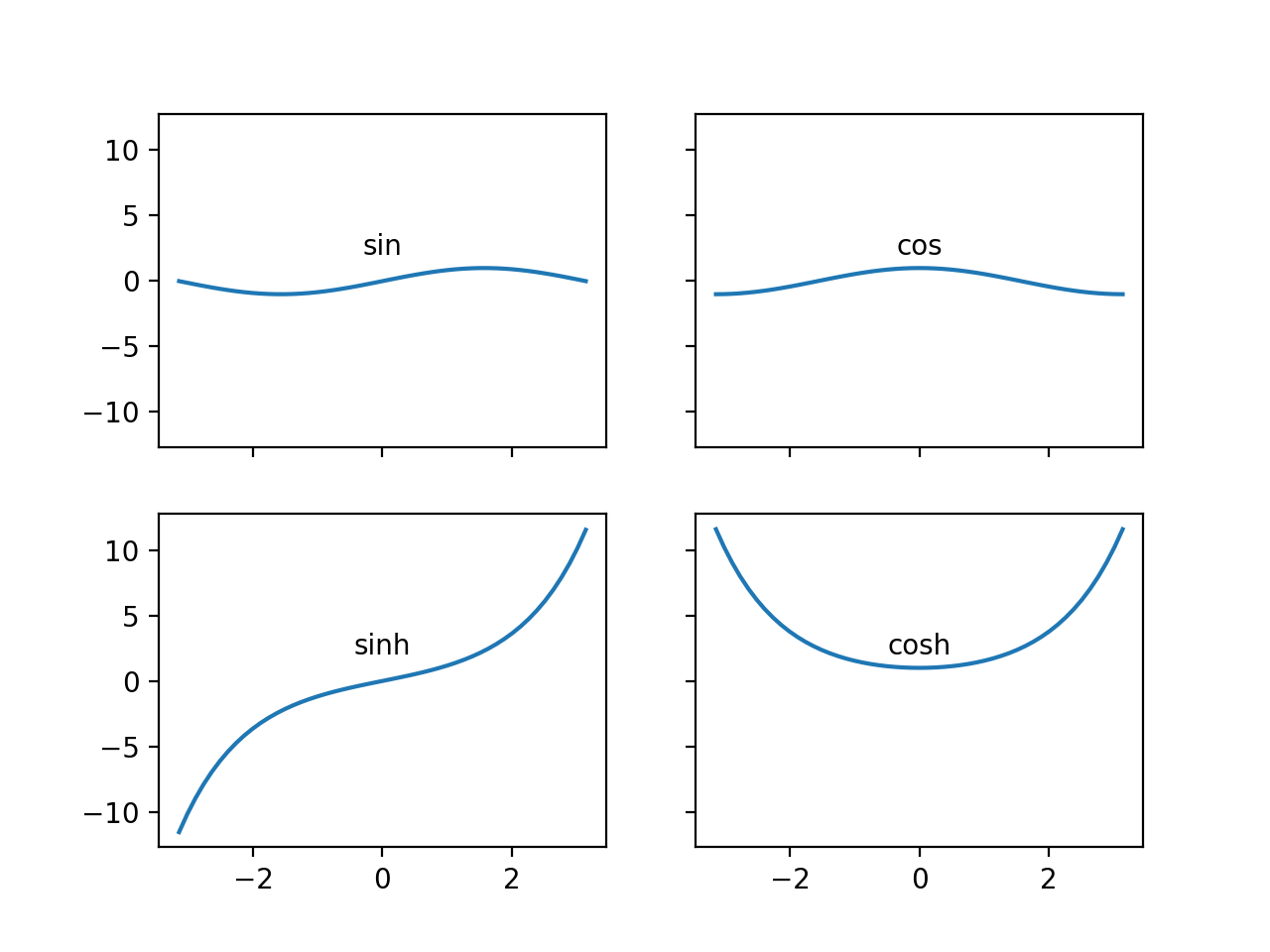 Controlling Ticks
Set the multiplelocator object
axes[0,0].xaxis.set_major_locator(
             plt.MultipleLocator(np.pi/2))
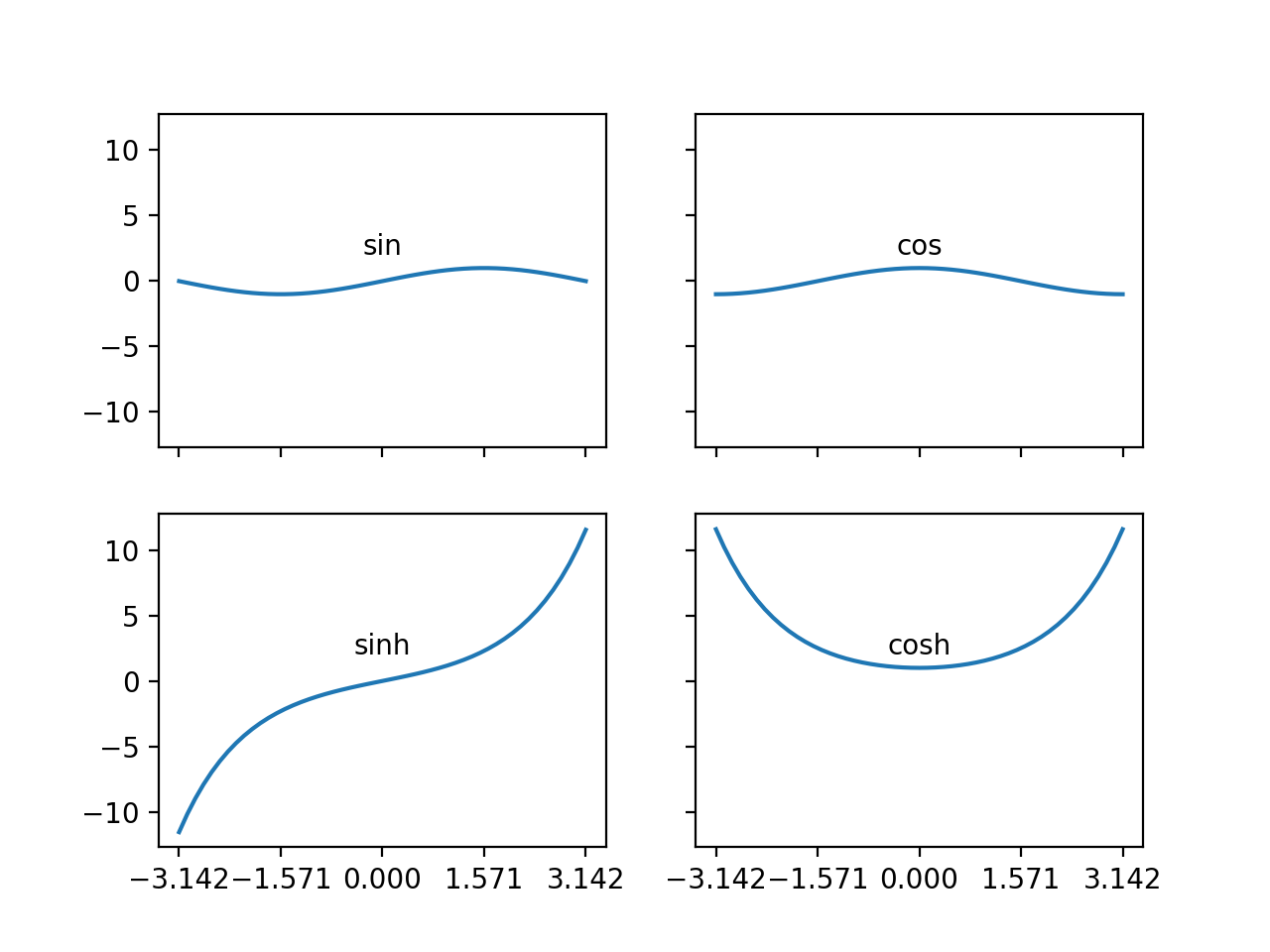 Controlling Ticks
The ticks are fine, but need to write in terms of  multiples of 
Create our own format function using TeX
def my_format_func(value, tick_number):
    nn = int(np.round(2*value / np.pi))
    if nn == 0:
        return '0'
    elif nn == 1:
        return r'$\pi/2$'
    elif nn%2:
        return r'${0}\pi/2$'.format(nn)
    else:
        return r'${0}\pi$'.format(nn//2)
Controlling Ticks
Now it works:
x= np.linspace(-2*np.pi, 2*np.pi, 51)
fig, axes = plt.subplots(2,1, sharex=True, sharey=True)
axes[0].plot(x, np.sin(x))
axes[1].plot(x, np.cos(x))

axes[0].text(0,0.6, 'sin', ha='center')
axes[1].text(0,0.6, 'cos', ha='center')

axes[0].xaxis.set_major_locator(plt.MultipleLocator
     (np.pi/2))
axes[0].xaxis.set_major_formatter(plt.FuncFormatter
    (my_format_func))
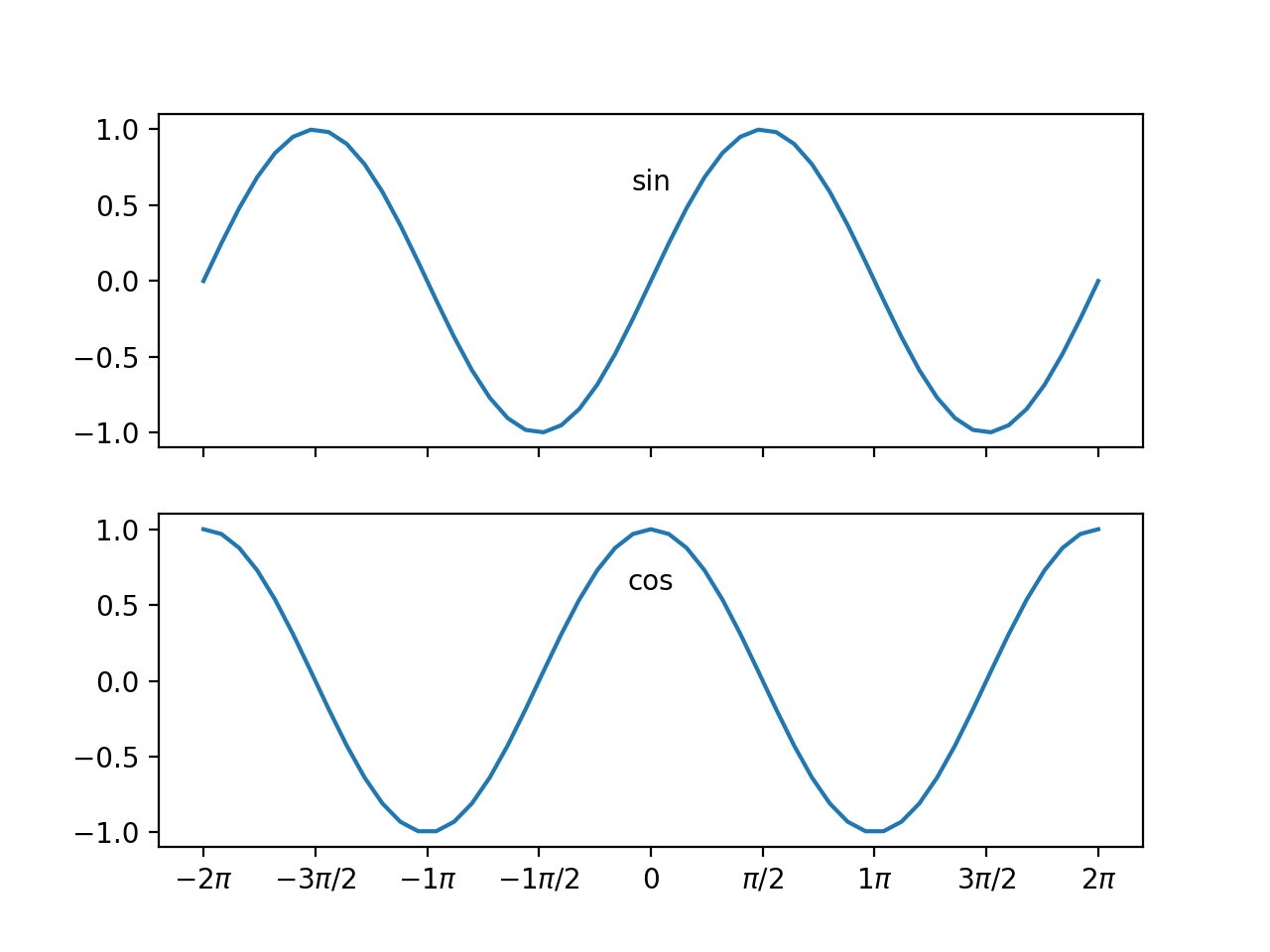 Seaborn
Matplotlib is based on an old version of matlab
Defaults are not all that pretty
Calculate random walk
x = np.linspace(0,20,51)
y = np.cumsum(np.random.normal(0, 5,51))

plt.plot(x,y)

plt.show()
Seaborn
Without seaborn
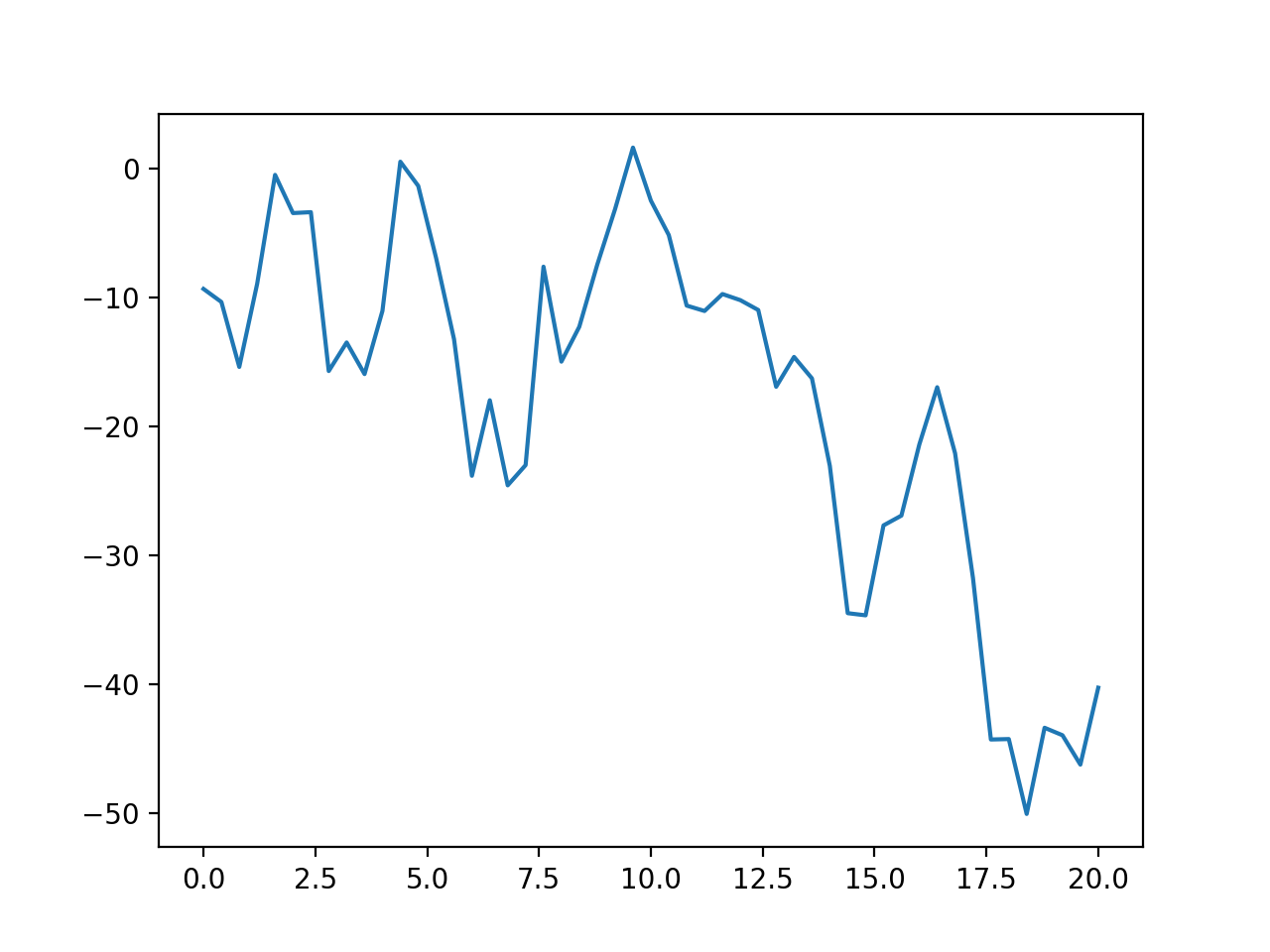 Seaborn
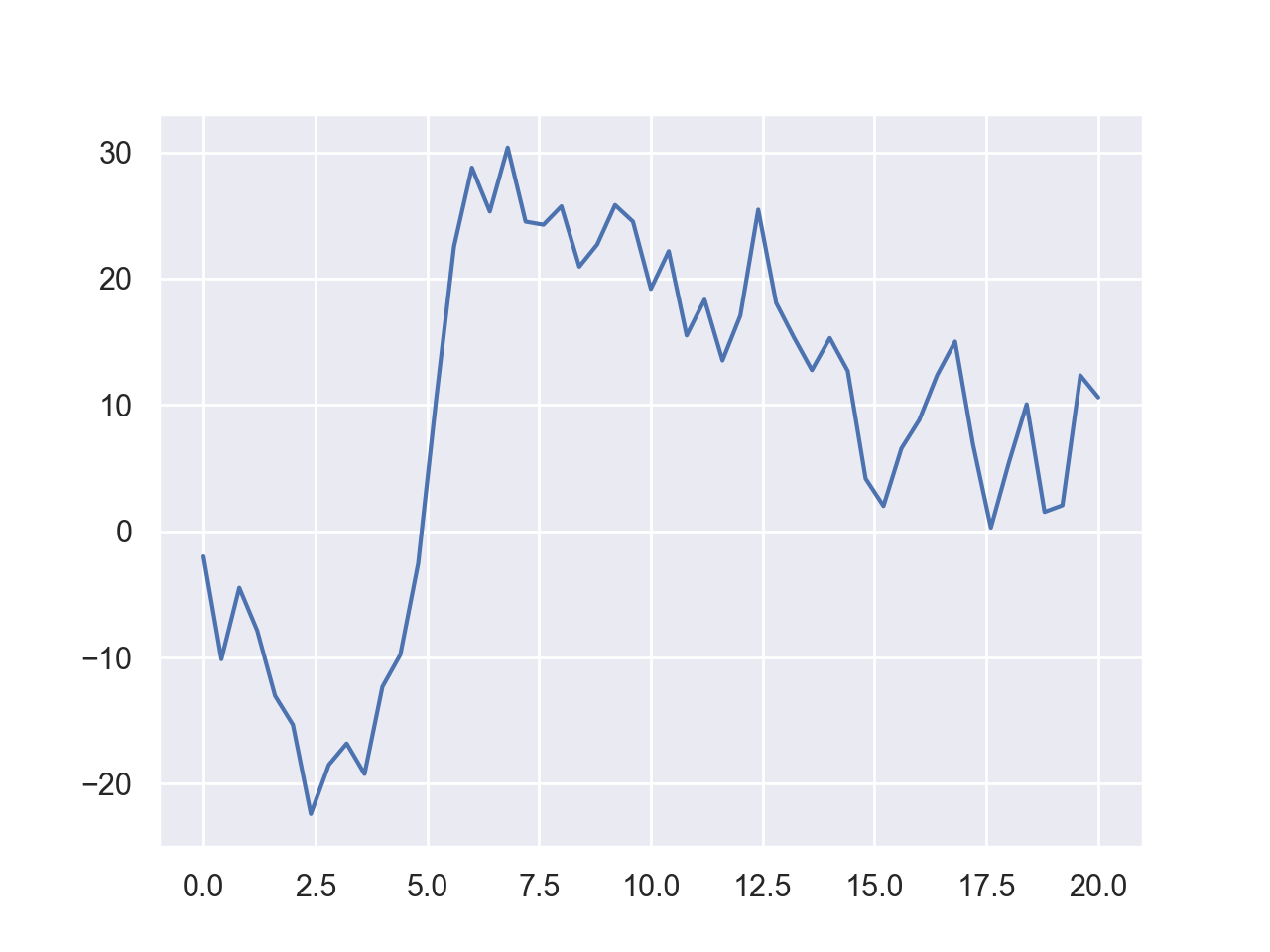 With Seaborn
import seaborn as sns
sns.set()
Seaborn
The difference extends to labeling
sns.set()
x = np.linspace(0,20,51)
label = 'ABCDEF'
for letter in label:
    y = np.cumsum(np.random.normal(0, 5,51))
    plt.plot(x,y, label=letter)
plt.legend()
Seaborn
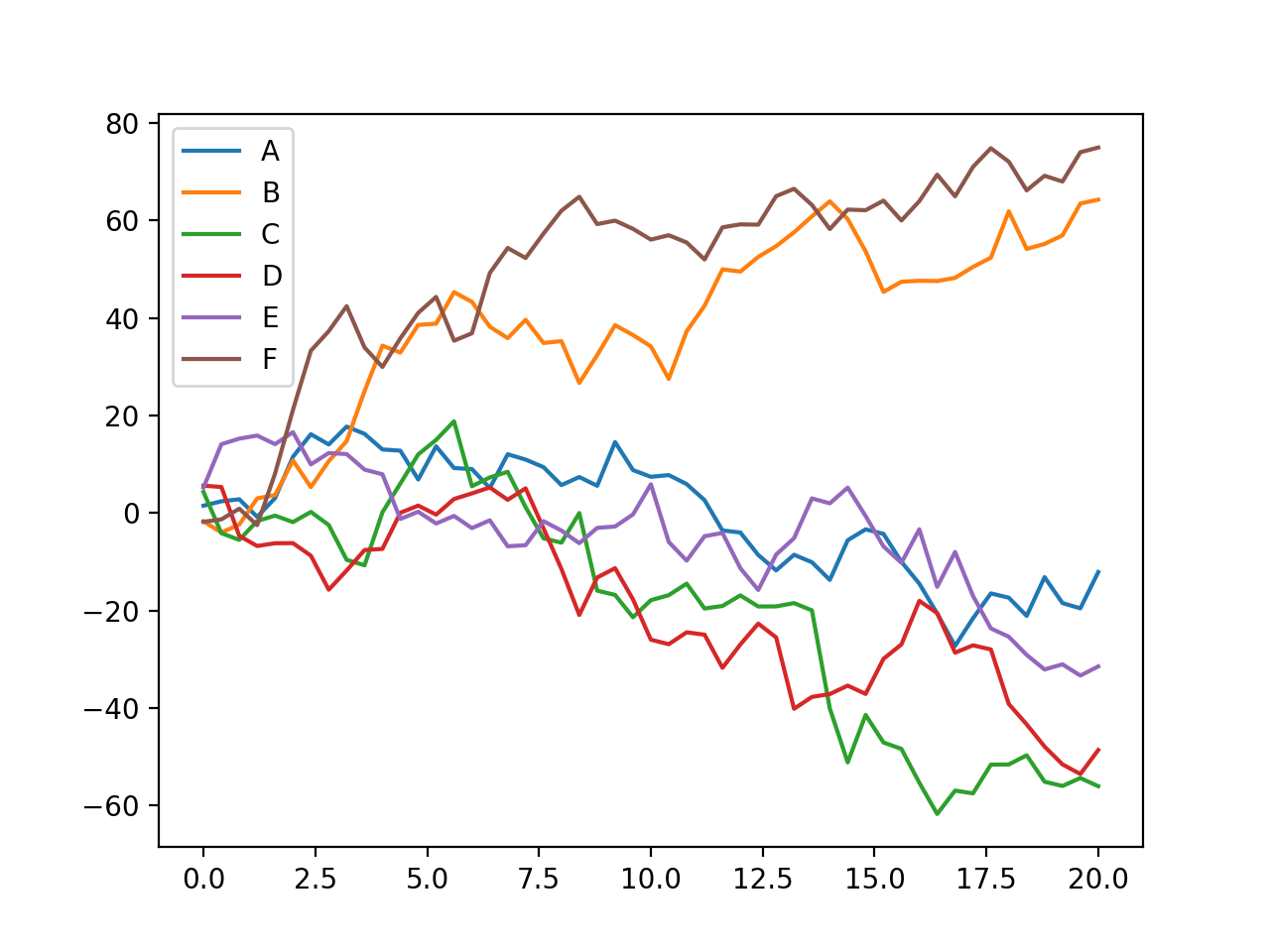 without Seaborn
Seaborn
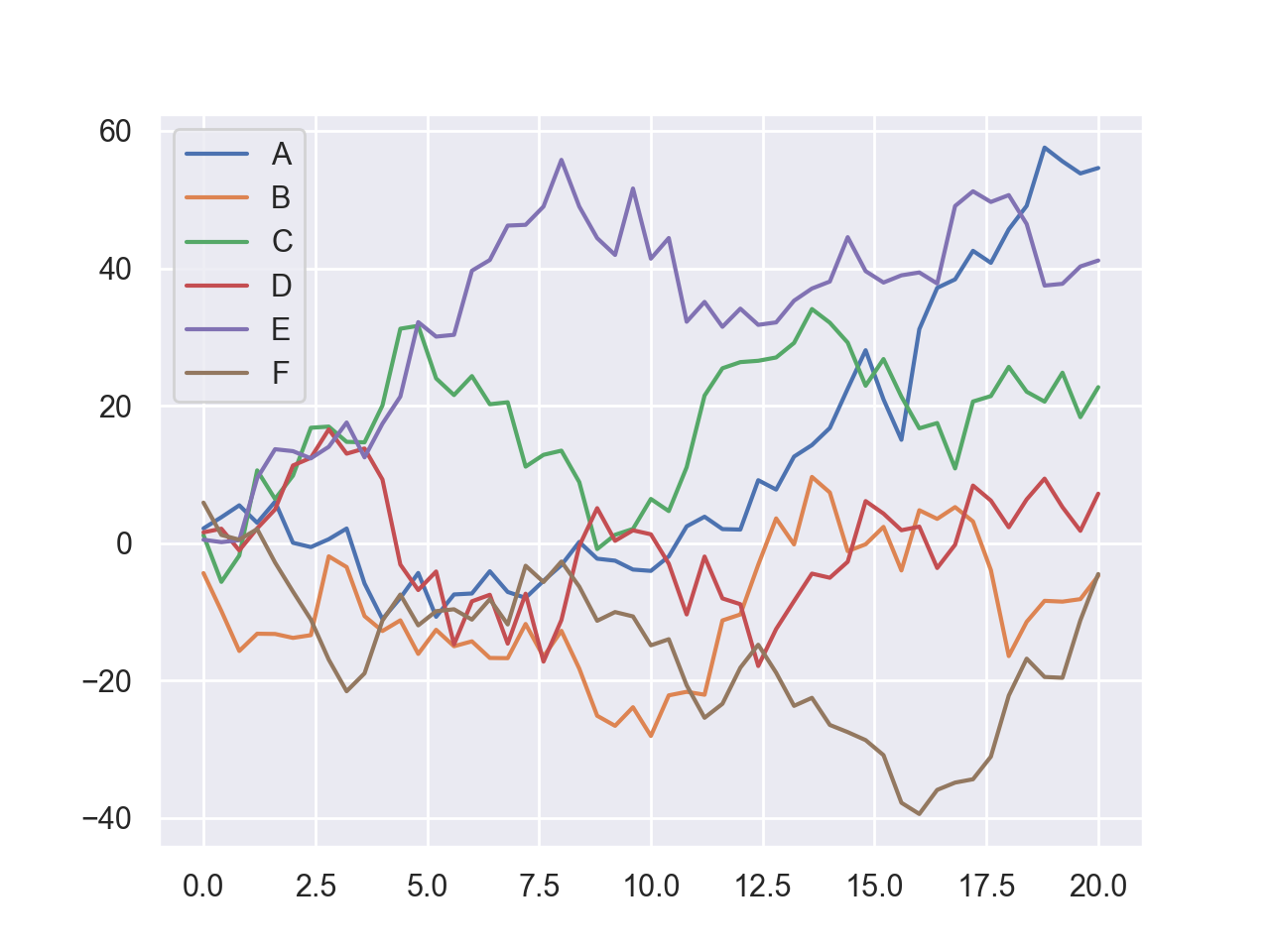 With Seaborn
Seaborn
Seaborn provides many statistical visualization tools
Example: Generate a multinomial distribution with covariance matrix  around the origin
data=np.random.multivariate_normal(
 [0,0], 
 [[5,2],[2,2]],
 size = 5000)
Seaborn
With plt, easy to generate histogram
df = pd.DataFrame(data, columns=['x', 'y'])
for col in ['x', 'y']:
    plt.hist(df[col], normed=True, alpha = 0.5)
Seaborn
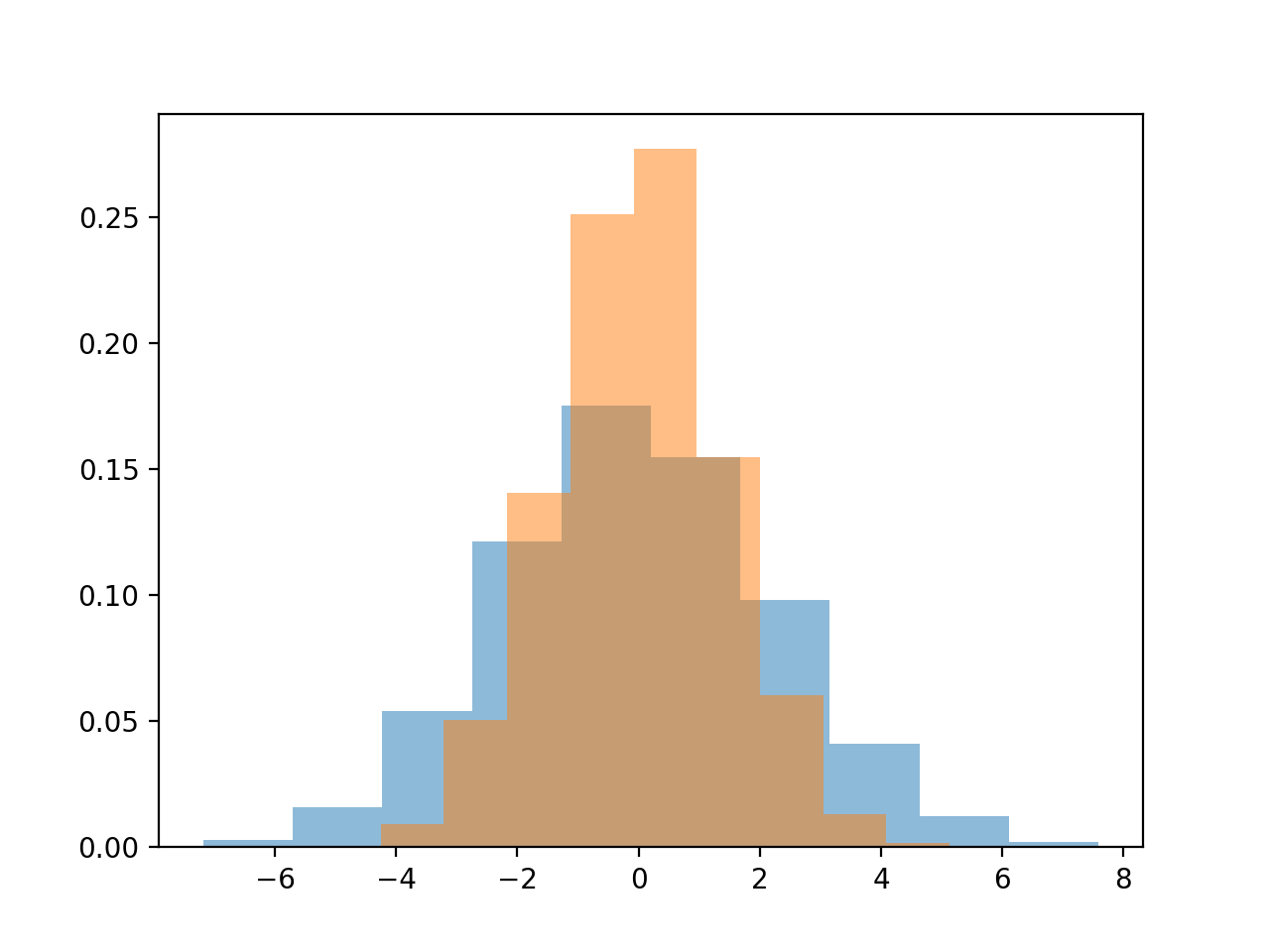 Seaborn
With Seaborn, we can use a "kernel density estimation"
for col in ['x', 'y']:
    sns.kdeplot(df[col], shade=True)
Seaborn
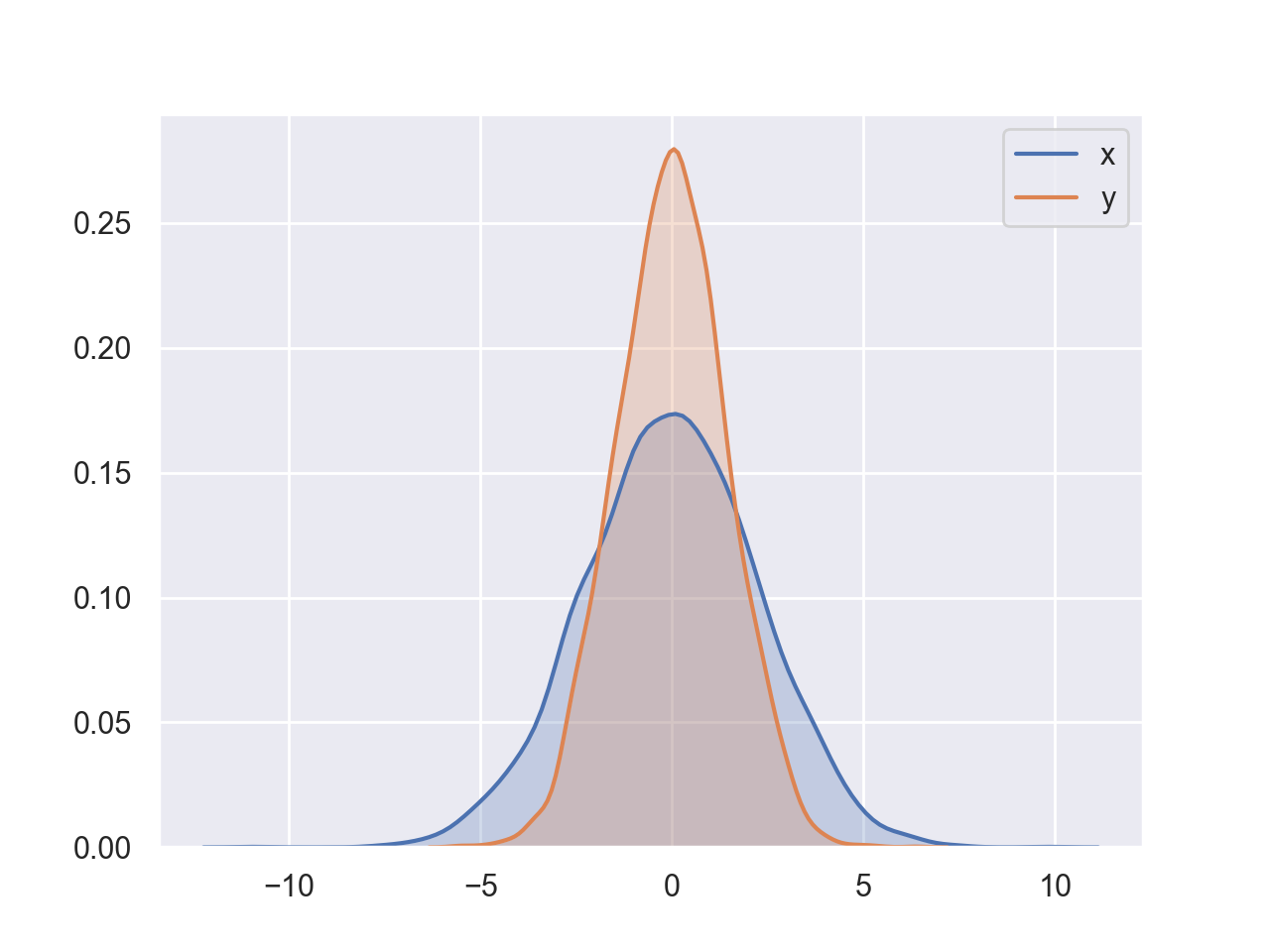 Seaborn
Can combine with distplot
for col in ['x', 'y']:
    sns.distplot(df[col])
Seaborn
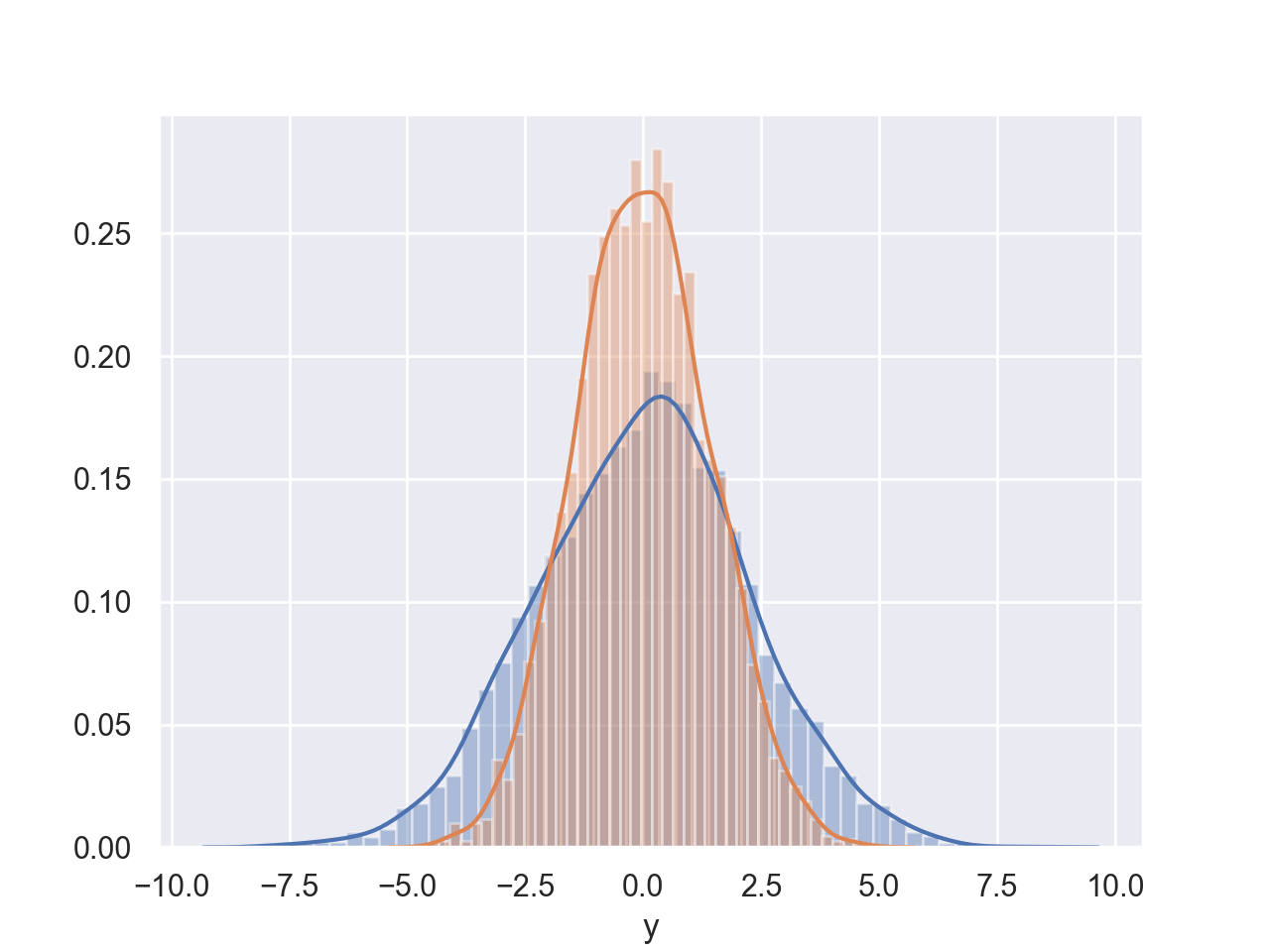 Seaborn
Can also use a two dimensional kernel density estimation plot
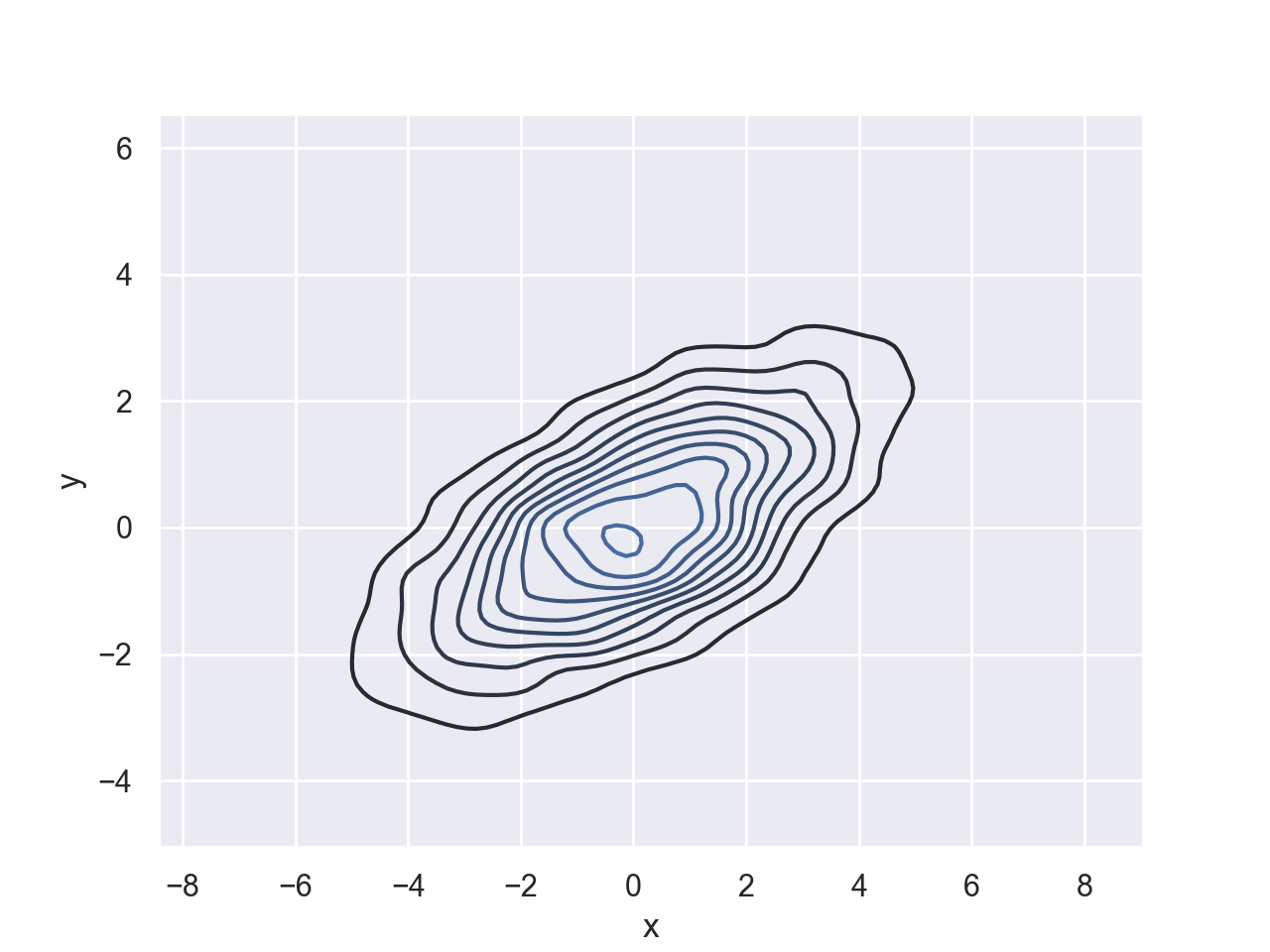 sns.kdeplot(df.x, df.y)
Seaborn
Or use sns.jointplot
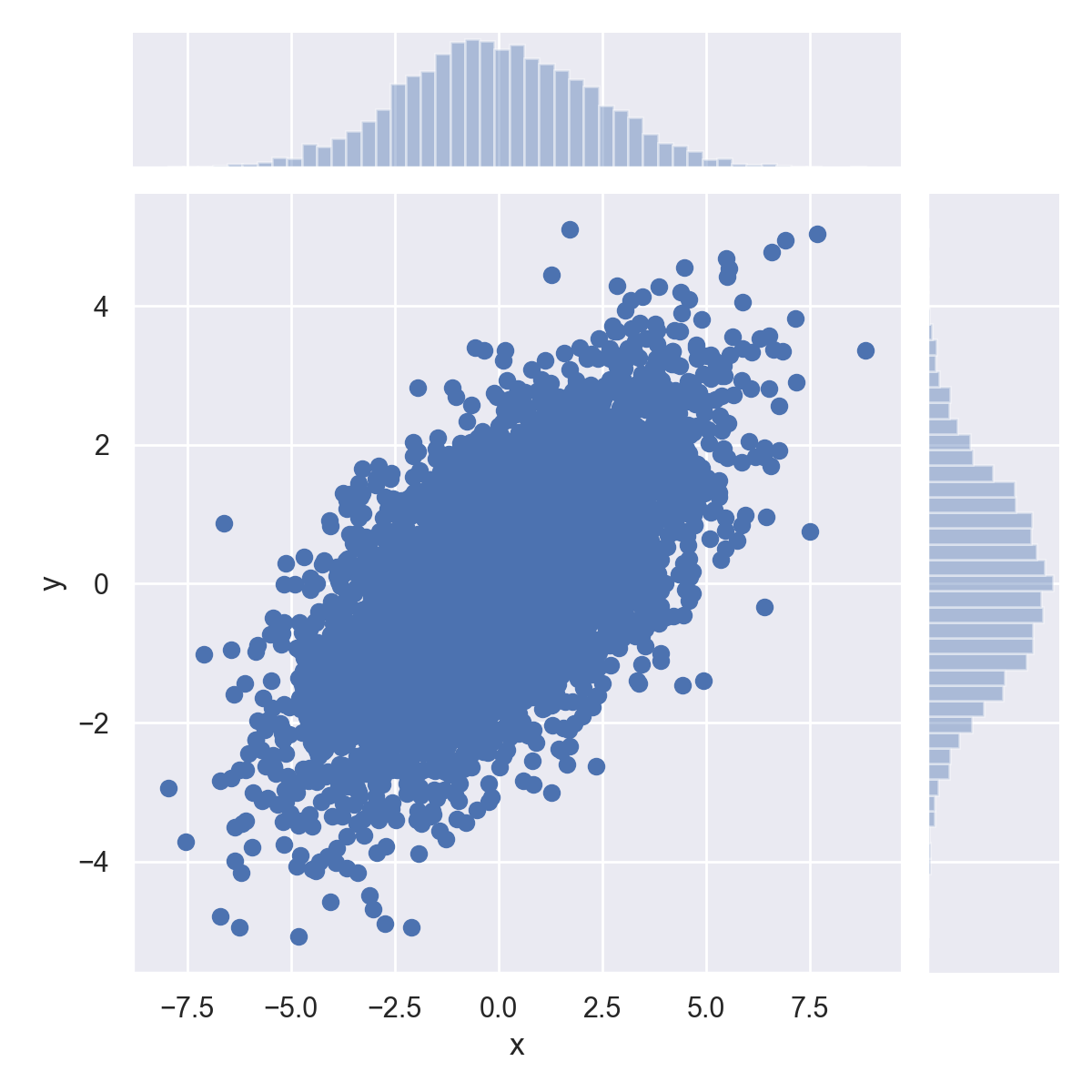 Seaborn
sns.jointplot(df.x, df.y, kind='kde')
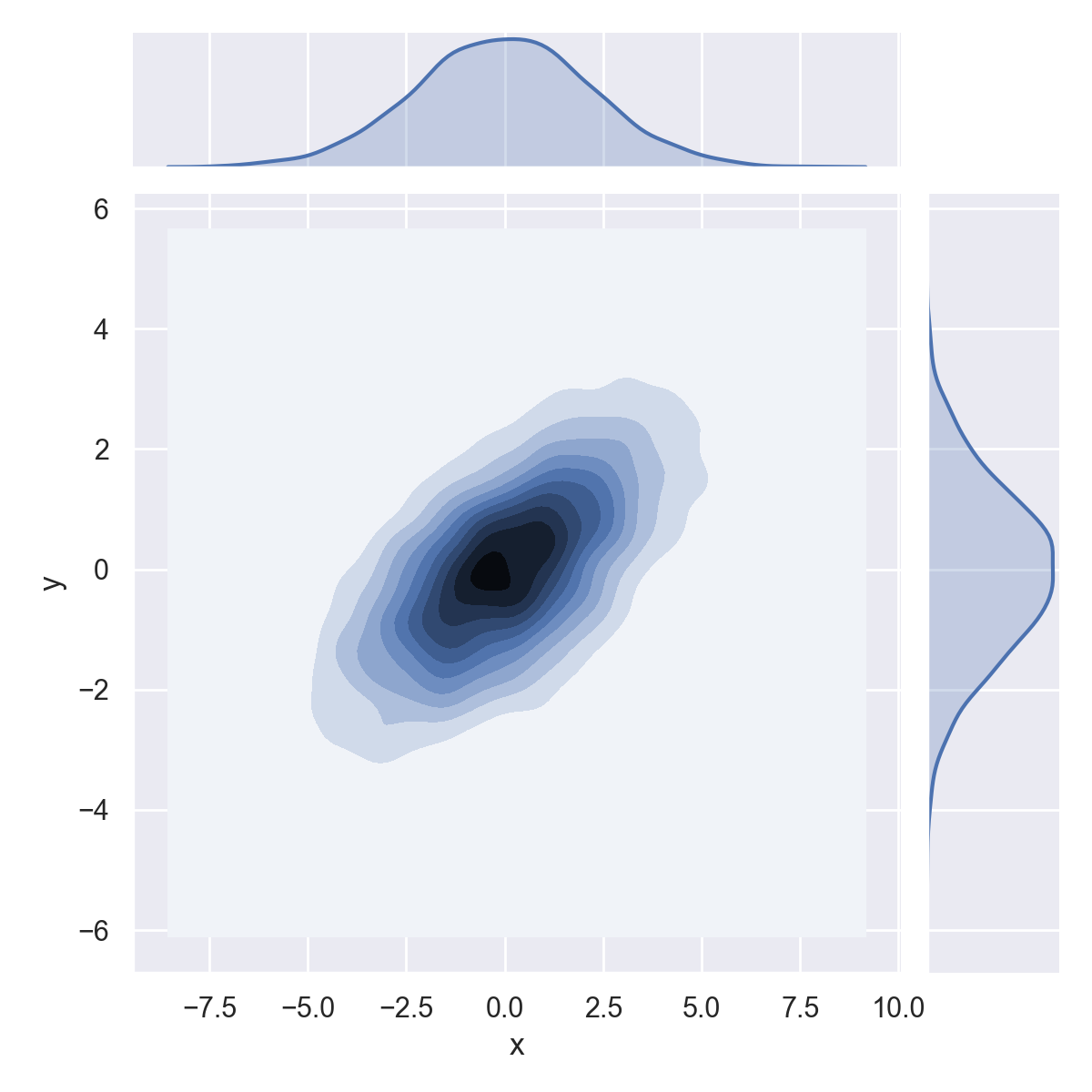 Seaborn
Seaborn's jointplot even works for higher dimensions
When it is called pairplot
iris = sns.load_dataset('iris')

sns.pairplot(iris, hue='species',height=2.5)
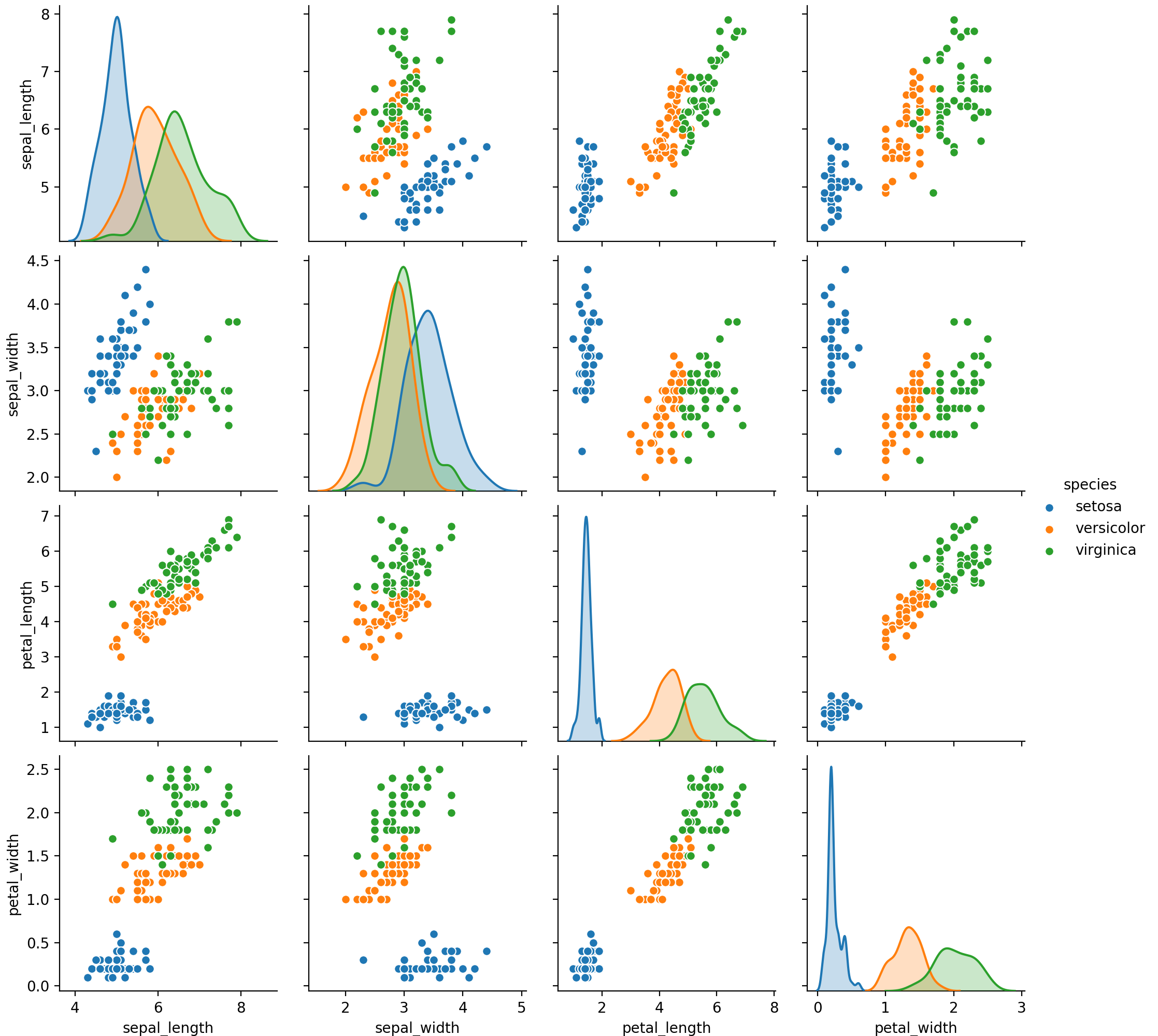 Seaborn
Seaborn allows us to show various factors
tips = sns.load_dataset('tips')
tips['tip_percent'] = 100*tips.tip/tips.total_bill
grid = sns.FacetGrid(tips, 
                     row='sex', 
                     col='time', 
                     margin_titles=True)
grid.map(plt.hist, 'tip_percent', bins=np.linspace(0,40,15))
Seaborn
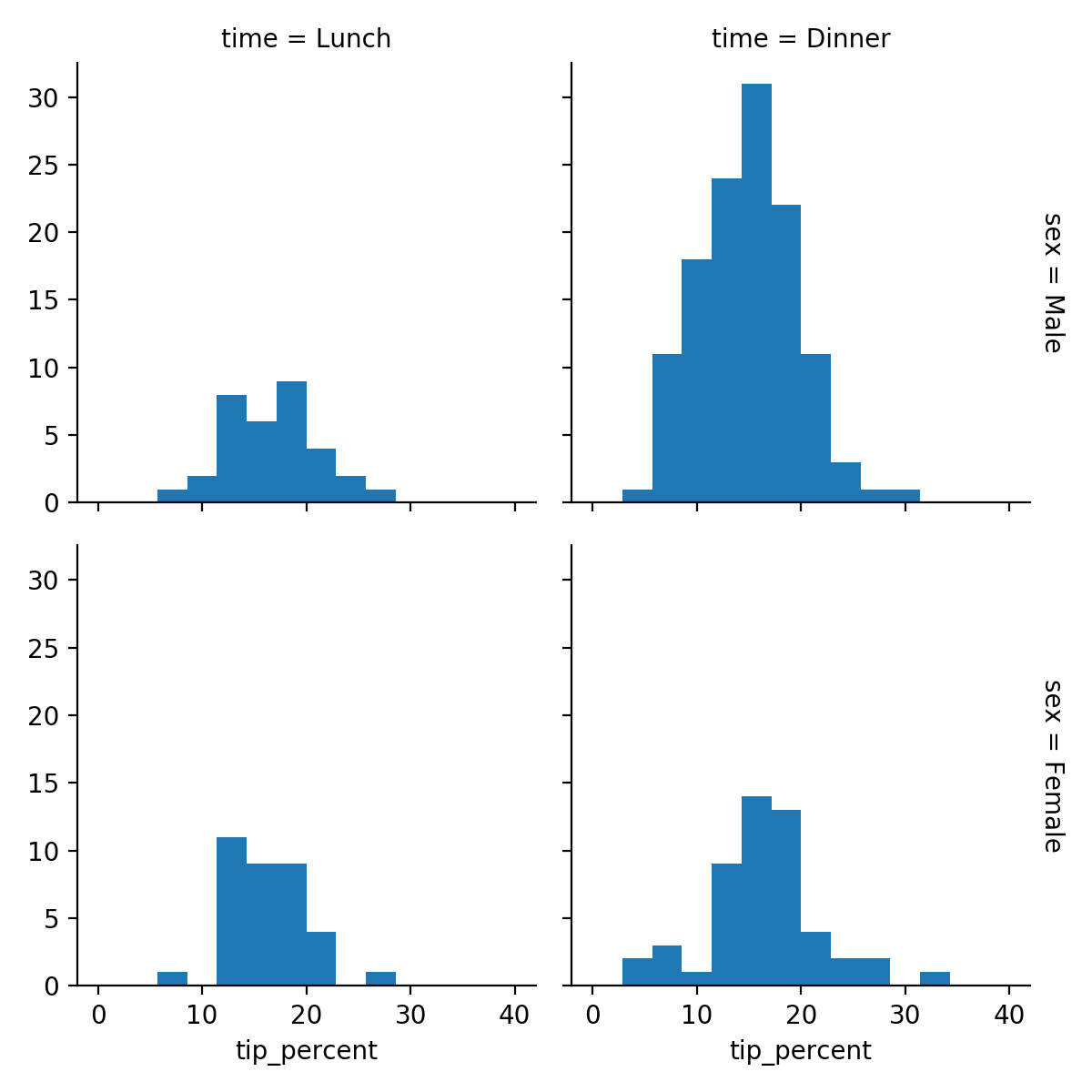 Seaborn
Can use category plot to show dependencies
tips['tip_percent'] = 100*tips.tip/tips.total_bill
g = sns.catplot('day', 'total_bill', 'sex', data=tips, kind='box')
Seaborn
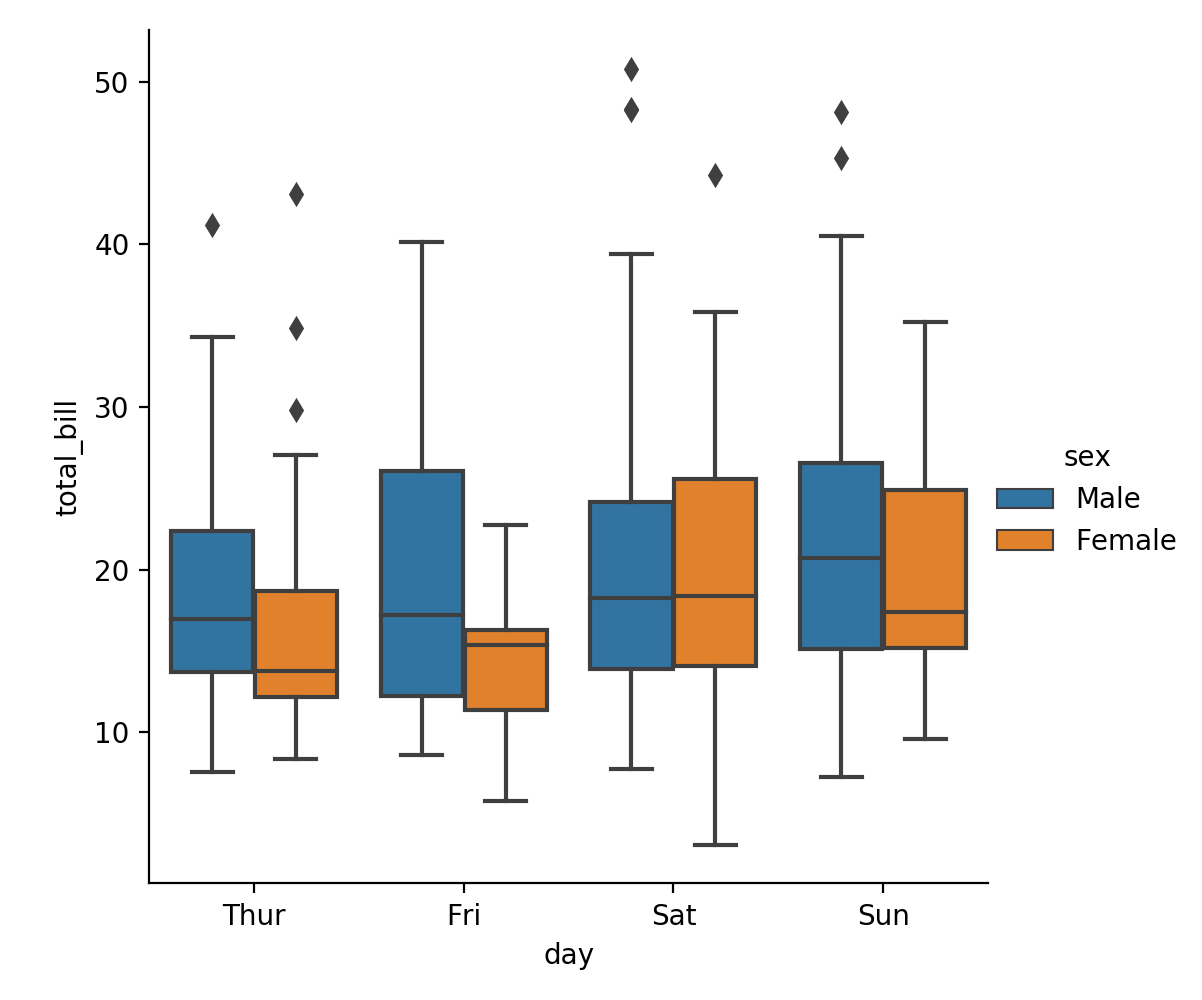 Tasks
Import the penguin data set
Get rid of:
Rows with NA values
The row with the bad sex
Use seaborn
Plot body mass versus culmen-length for all penguins
Tasks
Use the seaborn pairplot on the penguins
Tasks
Use the seaborn category plot for body-mass based on sex and species
Tasks
Test whether the body mass for the penguins in dependence on sex and species are normally distributed
Tasks
Use scipy stats to check whether the means are different based on sex and species.
Tasks
Can we say that failure behavior differs between lines.